SÁMOVA ŘÍŠE
LENKA VENCLOVÁ
7.ROČNÍK
SLOVANÉ   - ohroženi   ze západu        FRANKY
                                         z jihovýchodu     AVARY

soudržnost Slovanů – dána nebezpečím

kmeny se sdružují v KMENOVÉ SVAZY

obranou před útoky – HRADIŠTĚ -  při řekách
                                                     hradby z kmenů, valy

                                        uvnitř řemeslníci, rolníci
                                        středisko obchodu
KUPEC SÁMO
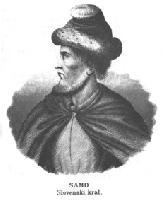 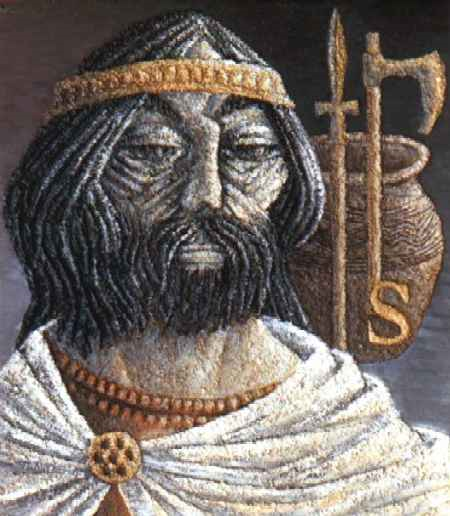 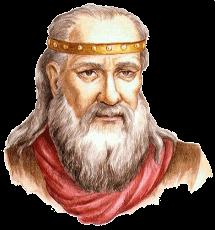 v 7. století  -  kmenový svaz proti AVARŮM
                        včele franský kupec  SÁMO

SÁMŮV KMENOVÝ SVAZ  (Sámova říše) – není stát

1) úspěšná obrana před Avary

2) r. 631  bitva u Wogastisburgu                           Avar

           Frankové poraženi ( v jejich čele Dagobert) 

po smrti Sáma – rozpad říše 
                              dočasnost kmenového svazu

v 8.st. – u nás bez písemných památek
                            zmínka ve Fredegarově kronice
                                                             ( BURGUNSKÁ )
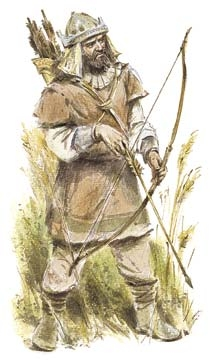 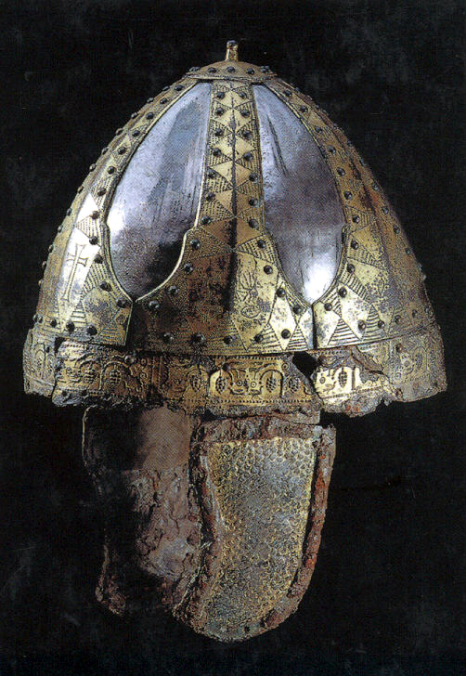 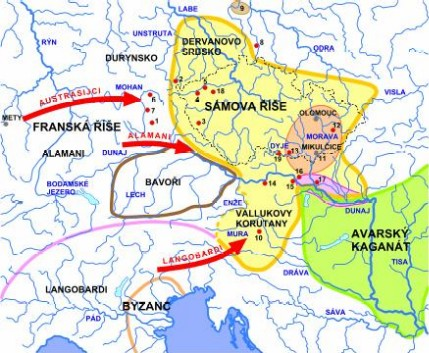